MUTUAL LEARNING EXERCISE ON R&I STRATEGIES AND POLICIES
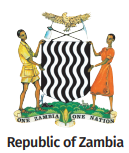 MR. BEN NJAMBA MAKAYI & MRS. CHILAMBWE MWANSA MONGA 
Ministry of Technology & Science
Zambia
Addis Ababa, Ethiopia
14-17 February 2023
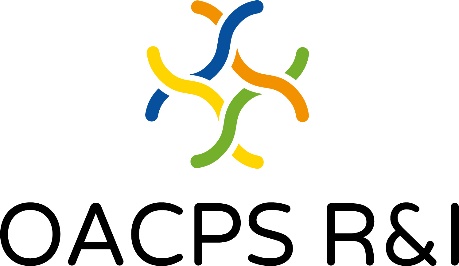 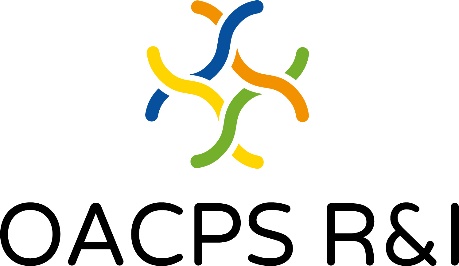 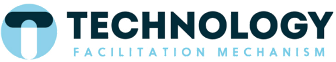 Slide 1: Background and country context
Objective: To provide context and an overview of the R&I Ecosystem
Main guiding questions: 
What are the key R&I and/or STI background and contextual factors that are relevant to this MLE?
Research and innovation (R&I) is a foundation of excellent science and the cornerstone of societal trust in researchers and research institutions.Currently, Zambia’s long term focus is embedded in the “Vision 2030” whose aim is to attain the status of “a prosperous middle income country by 2030”. The sector vision for science and technology states that Zambia should be “A nation in which science, technology and innovation are the driving forces in national development and competes globally by 2030”. In 2021, Zambia placed a premium on STI by the creation of the Ministry of Technology and Science. 
What is the status of your R&I and/or STI policy? The 2020 National STI Policy is currently undergoing review to ensure alignment to the 8th National Development Plan (8NDP)
A Zero Draft National Research Agenda (NRA) is being aligned to the 8NDP and the STI Policy once review is complete. In the NRA issues of R&I feature prominently.  Further, an Innovation Strategy is also being developed in the quest to improve the country’s innovativeness. 
How effective is the monitoring and evaluation of the STI policy? 
A STI Survey Tool is being developed and scheduled to be carried out by December 2023. This will lead into the creation of the STI Database and in the process provide an effective M&E of the STI.  
Optional questions: What are the main development challenges in your country? 
Limited State of the Art STI infrastructure and equipment
Limited financing of STI e.g. 1% allocation of Research and Development (R&D) of the countries GDP not being adhered to
How do the development challenges align with priority areas for R&I and/STI policy interventions in your country? 
A proposal to develop a National Research Fund (NRF) is contained in the STI Policy being reviewed, if this is approved, it will bring about a transformation to more effective implementation of STI Policy
Slide 2: Understanding the R&I (and STI) Ecosystem
Objective: To understand the main R&I ecosystem actors and stakeholders in your country
Guiding question: who are the main R&I / STI ecosystem actors and stakeholders in your country?
List the actors and stakeholders under the following broad categories:
Government, ministries i.e. Ministries of Technology and Science, Agriculture, Livestock and Fisheries, Energy, Water Resource Development, Green Economy and Environment, Finance and National Planning, Local Government, Commerce Trade and Industry and Small Medium Enterprises and public agencies i.e. National Technology Business Centre (NTBC), National Science & Technology Council (NSTC), National Institute for Scientific and Industrial Research (NISIR), National Remote Sensing Centre (NRSC), Zambia Agriculture Research Institute (ZARI), National Health Research Agency (NHRA), Tropical Diseases Research Centre (TDRC), Technology Development Advisory Unit (TDAU), Golden Valley Agricultural Research Trust (GART), Central Veterinary Research Institute (CVRI) that are actively involved in R&I/STI policies
Industry, private sector (large and small) Trade Kings, Private Sector Alliance, ZAMBEEF, BongoHive firms, FinTech in Zambia etc. that are actively involved in R&I/STI policies
Research, knowledge and skills producers (e.g. universities University of Zambia, Copperbelt University, Mulungushi University, APEX University, Cavendish University and Zambia Academy of Sciences (ZaAS), think tanks), etc. that are actively involved in R&I/STI policies
Civil society organisations (CSOs) Zambia Land Alliance, Twikatane Community Foundation i.e.  and NGOs i.e. Zambia Environmental Management Agency (ZIEM), regional (at RECs level) SADC, COMESA, Southern African Institute for Policy and Research African i.e. AU, and international organisations i.e. UNCTAD, UNESCO, UNFCCC, NEPAD, UNECA, NAM S&T Center, UNDP, World Bank are actively supporting R&I and STI policies and policymaking processes (formulation, implementation, M&E or governance) 
Optional question: What are the (nature of the) relationships among the stakeholder groups? Not very well defined
Slide 3: R&I Ecosystem Analysis - I
Objective: To understand the strengths of the R&I ecosystem and opportunities for transformation through R&I policy (formulation or implementation)
Guiding question: what are the strengths, opportunities, weaknesses and threats in your country's R&I / STI ecosystem? 
Provide a SWOT Analysis to help illustrate this (a situational analysis)
Slide 4: R&I Ecosystem Analysis - II
Objective: To help identify and assess framework conditions that may foster or hinder  transformative change through R&I policy
What are the Political, Economic, Social, Technological, Legal (Regulatory) and Environmental factors influencing and/or shaping your country's R&I / STI ecosystem? 
Provide a PESTLE Analysis (a table should be fine to capture this)
Slide 4: R&I Ecosystem Analysis - II Contd
Slide 4: R&I Ecosystem Analysis - II Contd
Slide 4: R&I Ecosystem Analysis - II Contd
Slide 4: R&I Ecosystem Analysis - II Contd
Slide 4: R&I Ecosystem Analysis - II Contd
Optional question: 
Could other analytical approach(es), other than PESTLE, be more useful in your country context? If yes, what are they?
Slide 5: Transformation and Development Impacts
Objective: To help establish links to the broader/global context of the SDGs
The world is in a transformation era, as encapsulated in the SDGs framework – transition towards sustainability, inclusivity, gender equality, reduced inequality, cleaner environment, etc. R&I/STI policies have a role to play in realising the SDGs
Slide 5: Transformation and Development Impacts Contd.
Objective: To help establish links to the broader/global context of the SDGs
The world is in a transformation era, as encapsulated in the SDGs framework – transition towards sustainability, inclusivity, gender equality, reduced inequality, cleaner environment, etc. R&I/STI policies have a role to play in realising the SDGs
Slide 5: Transformation and Development Impacts Contd.
Objective: To help establish links to the broader/global context of the SDGs
The world is in a transformation era, as encapsulated in the SDGs framework – transition towards sustainability, inclusivity, gender equality, reduced inequality, cleaner environment, etc. R&I/STI policies have a role to play in realising the SDGs
Slide 5: Conclusion – insights for MLE
Objective: To help summarise the key messages and insights from your country presentation

Guiding question: 
What are the three (3) main recommendations/lessons on R&I policy from your country that can inform mutual / policy learning?
Enhance linkage of universities, R&I institutions and Industry for effective STI implementation
Increasing to 1% of GDP for R&I financing
Increasing private sector and industry participation in the construction of STI infrastructure and equipment to support government efforts
Optional question:
What are the 3 best practices on R&I policy from your country that you can share?
Availability of the STI Policy aligned to the SDGs, Zambian Vision 2030, 8NDP
Availability of the Ministry of Technology and Science
Availability of dedicated funds e.g. SRF, STIYF, TBDF, STPS assisting in financing R&I and Human Resource development
To what extent could these recommendations or lessons be transferable/generalisable within the African context and under what conditions?
Target of 1% financing of the GDP dedicated for STI is very low in most countries
What are three major gaps in STI policy instruments?
Policy fragmentation
Duplication of research efforts, Low Human capital in STI sector
Weak regulatory frameworks in the STI system
Weak intergovernmental linkages
Slide 5: References (optional)
Kindly provide a list of references or access to relevant information and data/evidence

Weblinks, where applicable, will be ok